11 August 2023
The gradient-intercept form of the equation of a straight line
LO: To write down the equation of a straight line in gradient-intercept form.
	To draw the graph of a straight line given the equation in gradient-intercept form.
The equation of a straight line
The coordinates x and y of any point on a line are linked by an equation, called the equation of the line
This means that:
If a point Q lies on a line L then the coordinates of Q satisfy the equation of L
If the coordinates of any point Q satisfy the equation of a line L, then the point Q lies on L
The equation of a straight line
The equation of a line can be written in different forms:
Gradient-intercept form
General form
Point-gradient form
A straight line can be defined by:
the y-intercept and the gradient of the line
one point on the line and the gradient of the line
two points on the line
The gradient-intercept form of the equation of a straight line
The equation of a straight line can be written in the form y = mx + c, where
m is the gradient
c is the y-intercept
y = mx + c, is the gradient-intercept form of the straight line equation
To write the equation in this form we just need to know:
m
the gradient
c
the y-intercept
A line passes through the point (0, –4) and has a gradient of   . What is the equation of the line?
The gradient-intercept form of the equation of a straight line
Example 1
Using y = mx + c
We can write the equation of the line as
c = –4
The gradient-intercept form of the equation of a straight line
Example 2
Find the equation of the line with gradient 3 and passing through the point (0, –5)
Using y = mx + c
We can write the equation of the line as
m = 3
y = 3x – 5
c = –5
y
10
9
Write the equation of this straight line in the form 
y = mx + c
8
7
6
5
4
y intercept = 3
(0, 3)
3
2
1
x
0
-10
1
2
3
4
5
6
7
9
10
-9
-8
-6
-4
-3
-2
8
-7
-5
-1
-1
-2
-3
-4
-5
-6
-7
-8
-9
-10
m gives the gradient of the line and c gives the y intercept.
The gradient-intercept form of the equation of a straight line
run = 1
rise = 2
The gradient is defined as the rise/run
m
= 2
c
= 3
The equation
y = 2x + 3
y
10
9
8
7
6
5
4
3
y intercept = 3
2
1
x
0
-10
1
2
3
4
5
6
7
9
10
-9
-8
-6
-4
-3
-2
8
-7
-5
-1
-1
-2
-3
-4
-5
-6
-7
-8
-9
-10
Graphing from the gradient-intercept form
Graph the line with equation y = 2x + 3
3 is the y intercept.
run = 1
y = 2x + 3
X
We need one other point on the graph.
rise = 2
X
The other point can be found by using the gradient.
2 is the gradient.
It means:
rise = 2
run = 1
y
10
9
8
7
6
5
4
3
y intercept = -3
2
1
x
0
-10
1
2
3
4
5
6
7
9
10
-9
-8
-6
-4
-3
-2
8
-7
-5
-1
-1
-2
-3
-4
-5
-6
-7
-8
-9
-10
Graphing from the gradient-intercept form
Graph the line with equation y = 2x - 3
-3 is the y intercept.
We need one other point on the graph.
y = 2x - 3
The other point can be found by using the gradient.
X
run = 1
rise = 2
X
2 is the gradient.
It means:
rise = 2
run = 1
y
10
9
8
7
6
5
4
3
2
y intercept = -4
1
x
0
-10
1
2
3
4
5
6
7
9
10
-9
-8
-6
-4
-3
-2
8
-7
-5
-1
-1
-2
-3
-4
-5
-6
-7
-8
-9
-10
Graphing from the gradient-intercept form
Graph the line with equation y = x - 4
-4 is the y intercept.
y = x - 4
We need one other point on the graph.
The other point can be found by using the gradient.
run = 1
X
rise = 1
X
1 is the gradient.
It means:
rise = 1
run = 1
y
10
9
8
7
6
5
4
3
y intercept = -4
2
1
x
0
-10
1
2
3
4
5
6
7
9
10
-9
-8
-6
-4
-3
-2
8
-7
-5
-1
-1
-2
-3
-4
-5
-6
-7
-8
-9
-10
Graphing from the gradient-intercept form
Graph the line with equation y = 3x - 4
-4 is the y intercept.
y = 3x - 4
We need one other point on the graph.
The other point can be found by using the gradient.
X
run = 1
rise = 3
X
3 is the gradient.
It means:
rise = 3
run = 1
y
10
9
8
7
6
5
4
3
2
y intercept = 2
1
x
0
-10
1
2
3
4
5
6
7
9
10
-9
-8
-6
-4
-3
-2
8
-7
-5
-1
-1
-2
-3
-4
-5
-6
-7
-8
-9
-10
Graphing from the gradient-intercept form
Graph the line with equation y =    x + 2
2 is the y intercept.
run = 4
X
We need one other point on the graph.
rise = 3
X
The other point can be found by using the gradient.
is the gradient.
It means:
rise = 3
run = 4
3
3
4
4
y
10
9
8
7
y intercept = 1
6
5
4
3
2
1
x
0
-10
1
2
3
4
5
6
7
9
10
-9
-8
-6
-4
-3
-2
8
-7
-5
-1
-1
-2
-3
-4
-5
-6
-7
-8
-9
-10
Graphing from the gradient-intercept form
Graph the line with equation y = -2x + 1
1 is the y intercept.
y = -2x + 1
We need one other point on the graph.
The other point can be found by using the gradient.
X
rise = -2
X
run = 1
-2 is the gradient.
It means:
rise = -2
run = 1
y
10
9
8
7
y intercept = 3
6
5
4
3
2
1
x
0
-10
1
2
3
4
5
6
7
9
10
-9
-8
-6
-4
-3
-2
8
-7
-5
-1
-1
-2
-3
-4
-5
-6
-7
-8
-9
-10
Graphing from the gradient-intercept form
Graph the line with equation y = -    x + 3
3 is the y intercept.
We need one other point on the graph.
X
rise = -4
The other point can be found by using the gradient.
run = 5
X
-   is the gradient.
It means:
rise = -4
run = 5
4
4
5
5
Thank you for using resources from
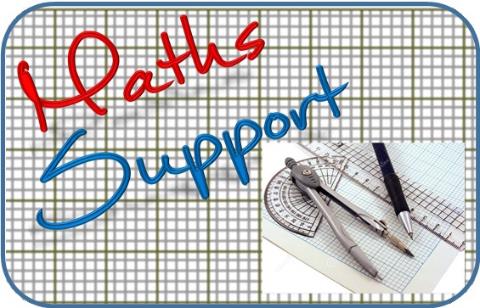 For more resources visit our website
https://www.mathssupport.org
If you have a special request, drop us an email
info@mathssupport.org